Deep Learning for Vision & Language
Other Topics
Today
GradCAM: Explaining Predictions
ALBEF
ALBEF + AMC
Two-step Optimization for Object Detection
Visual Question Answering: General Framework
Mobile UI Navigation: Spotlight
1
Explainability: GradCAM
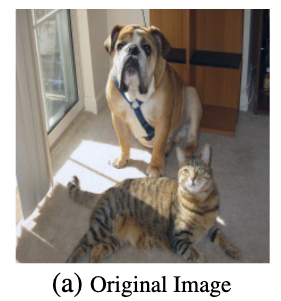 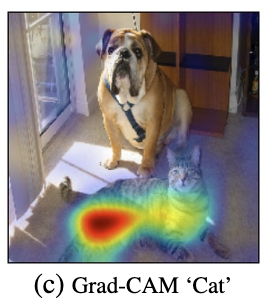 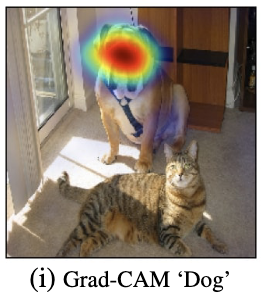 https://arxiv.org/abs/1610.02391
Explainability: GradCAM (2017)
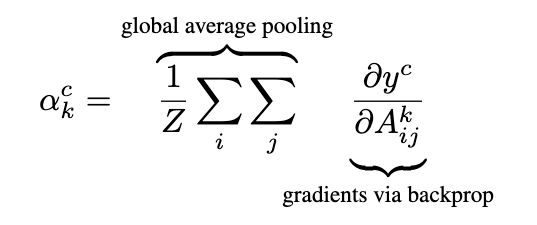 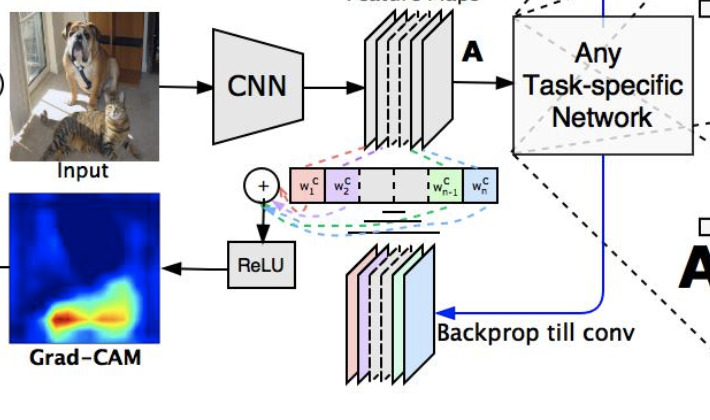 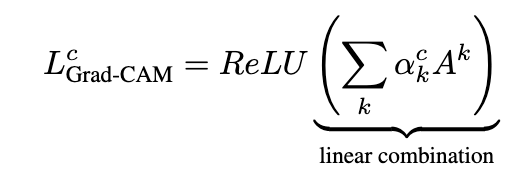 https://arxiv.org/abs/1610.02391
Explainability with Vision-Language ModelsCase Study: The ALBEF model
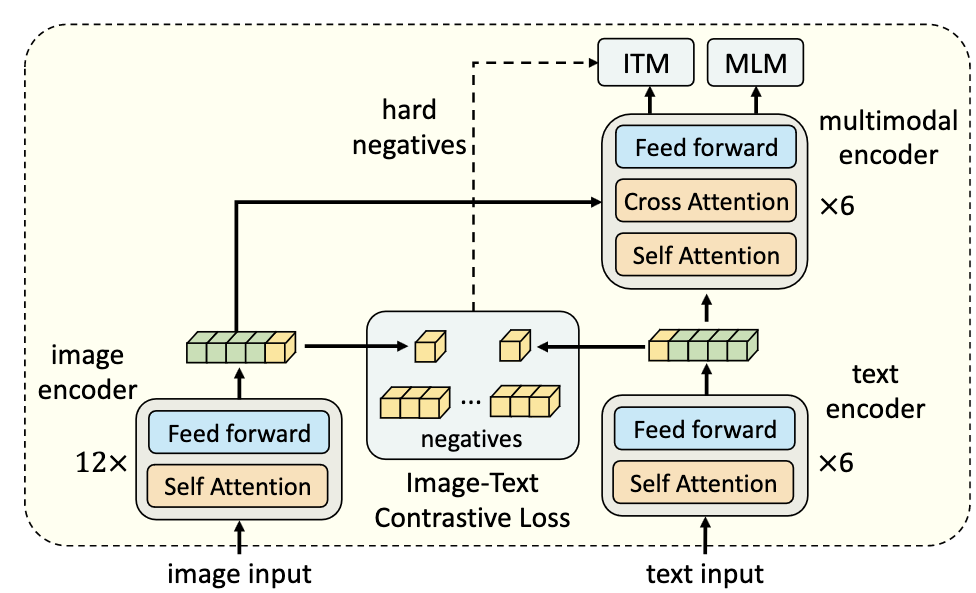 https://arxiv.org/pdf/2107.07651.pdf
Attention Mask Consistency (AMC)
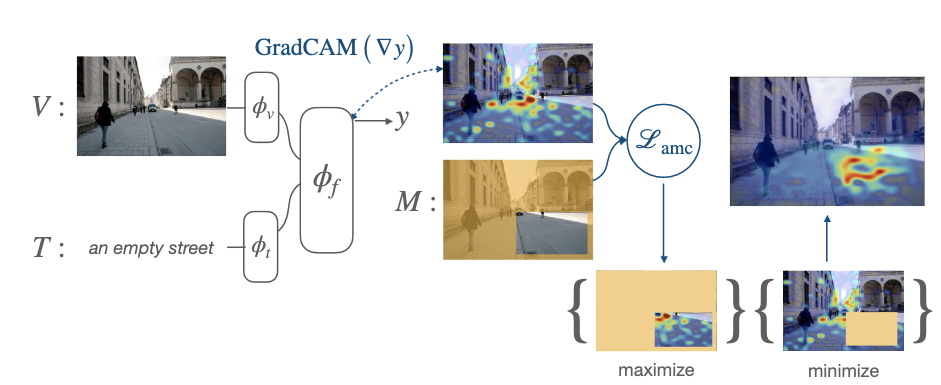 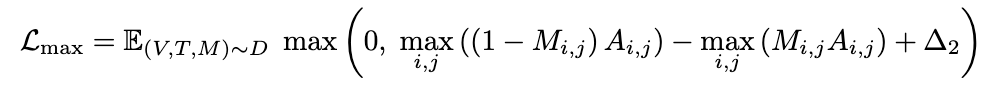 https://arxiv.org/abs/2206.15462
Object Detection with Transfromers (DETR) (2020)
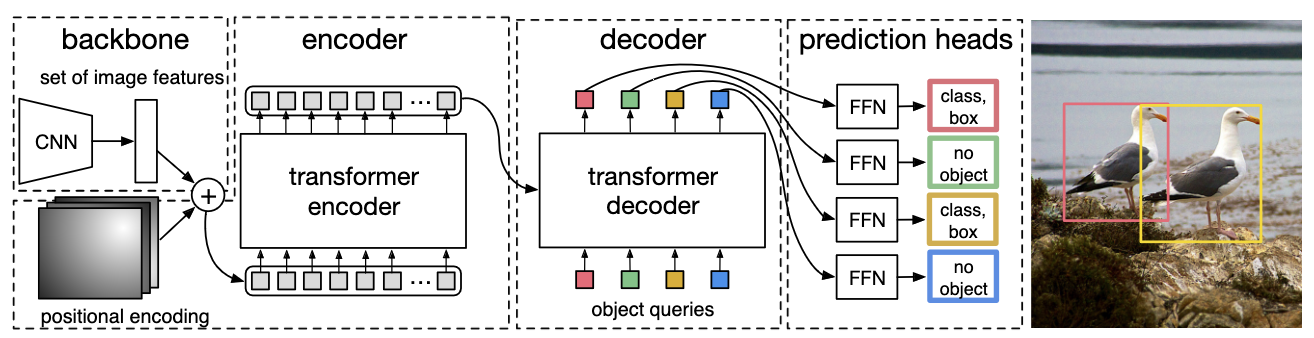 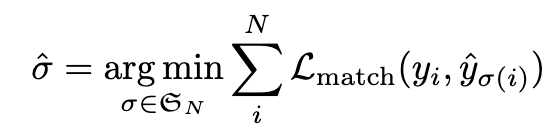 where
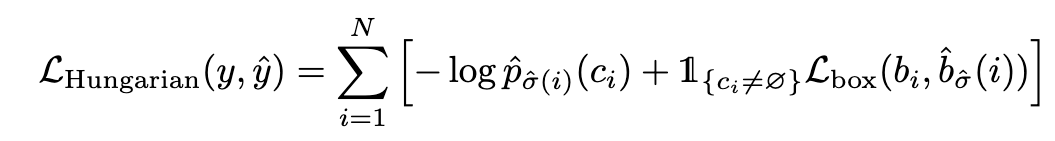 https://arxiv.org/abs/2005.12872
https://github.com/facebookresearch/detr
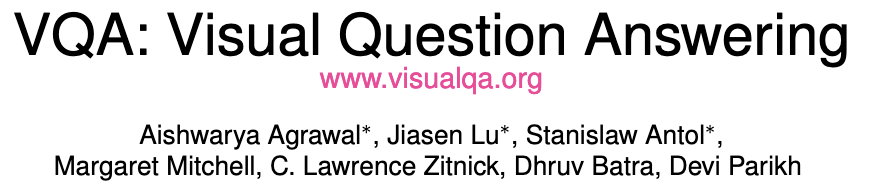 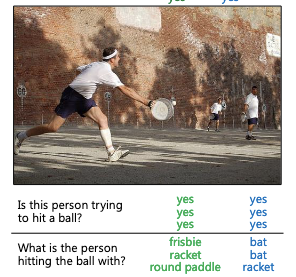 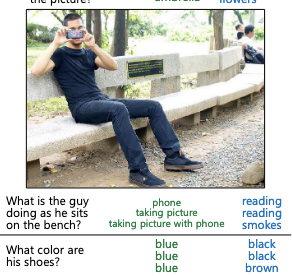 Visually Grounded Question Answering
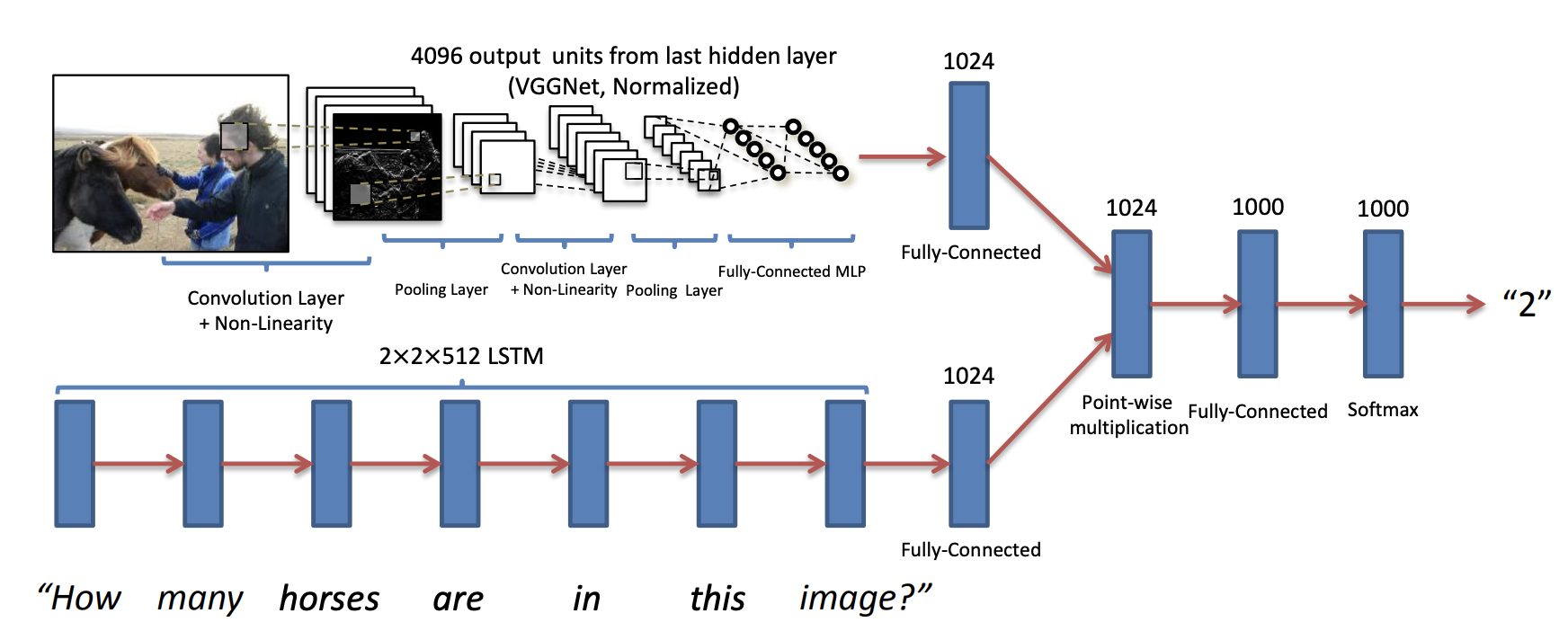 8
https://arxiv.org/pdf/1505.00468.pdf
What Features to use as input visual features?
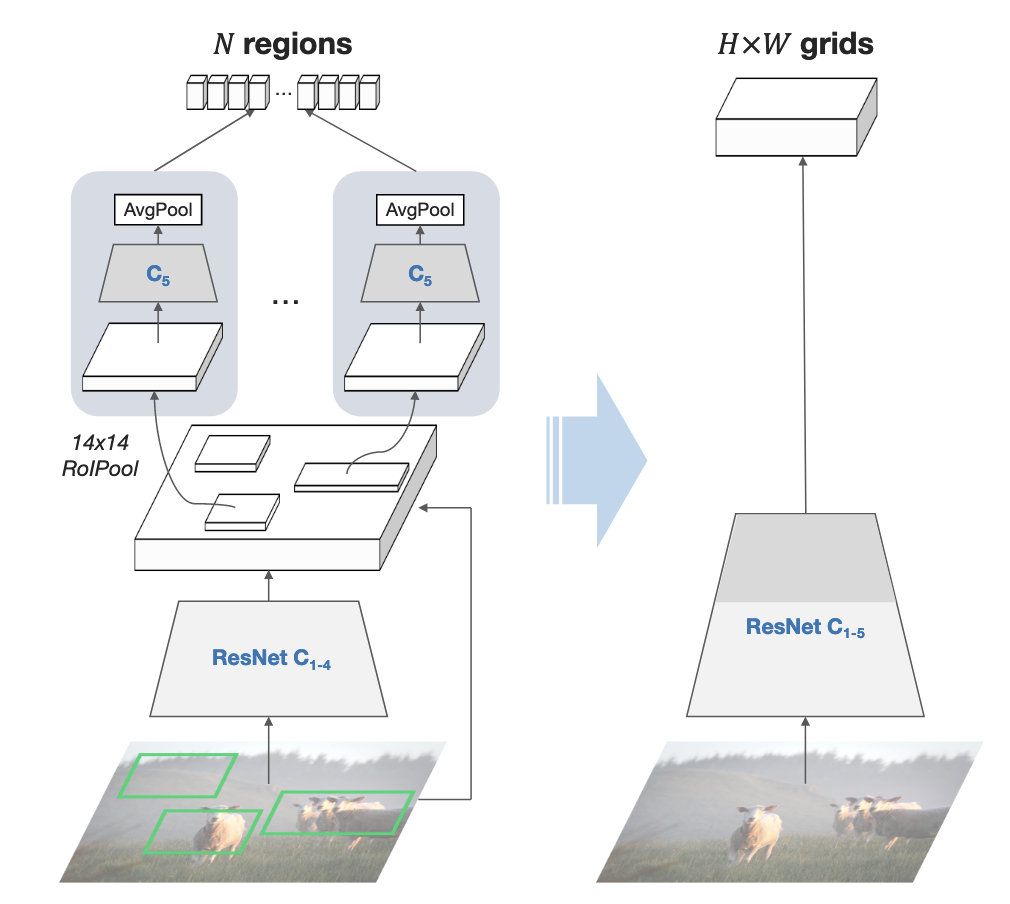 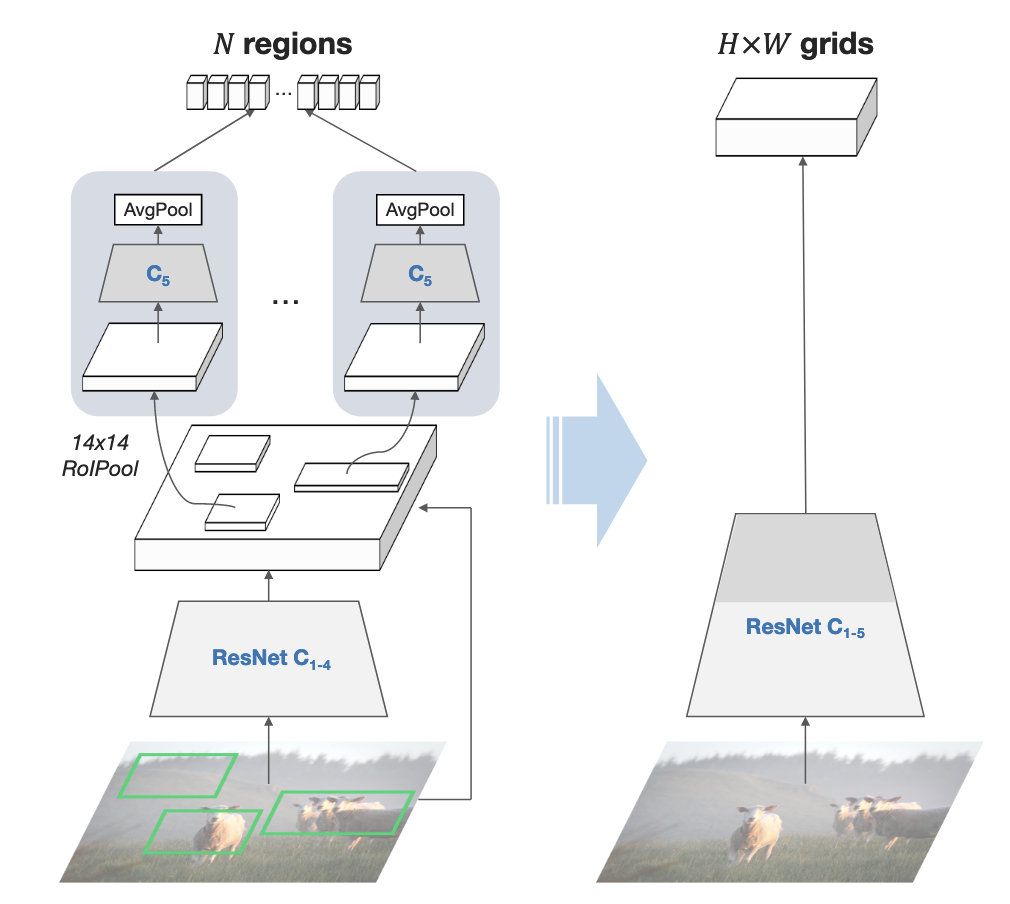 CVPR 2017
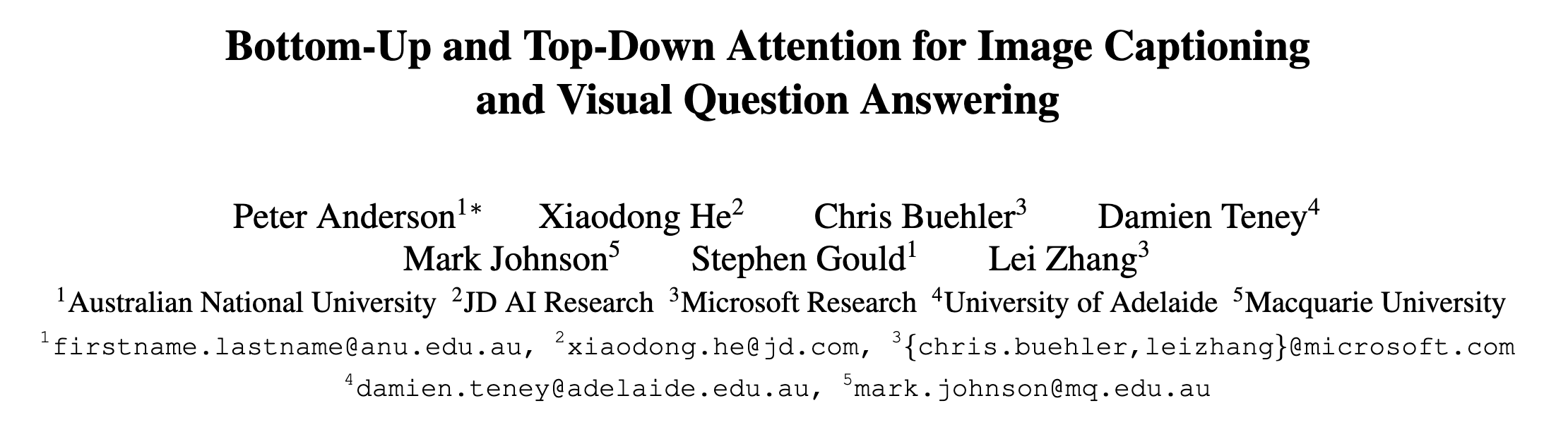 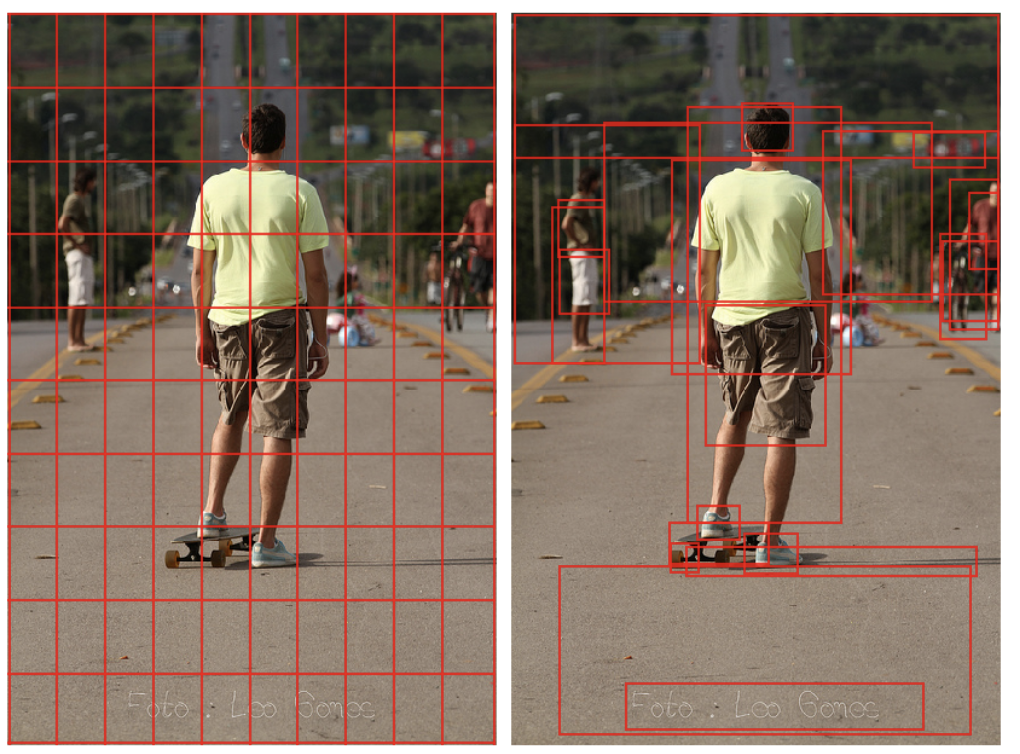 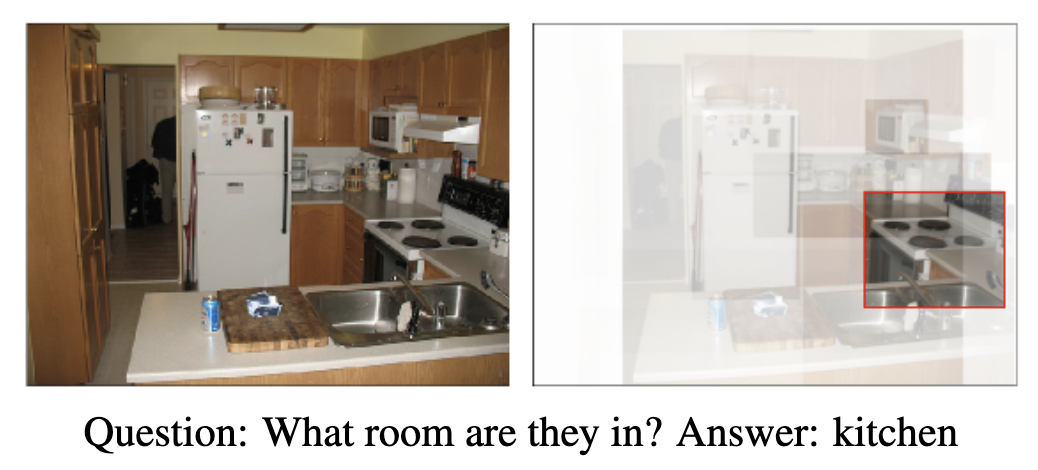 CVPR 2020
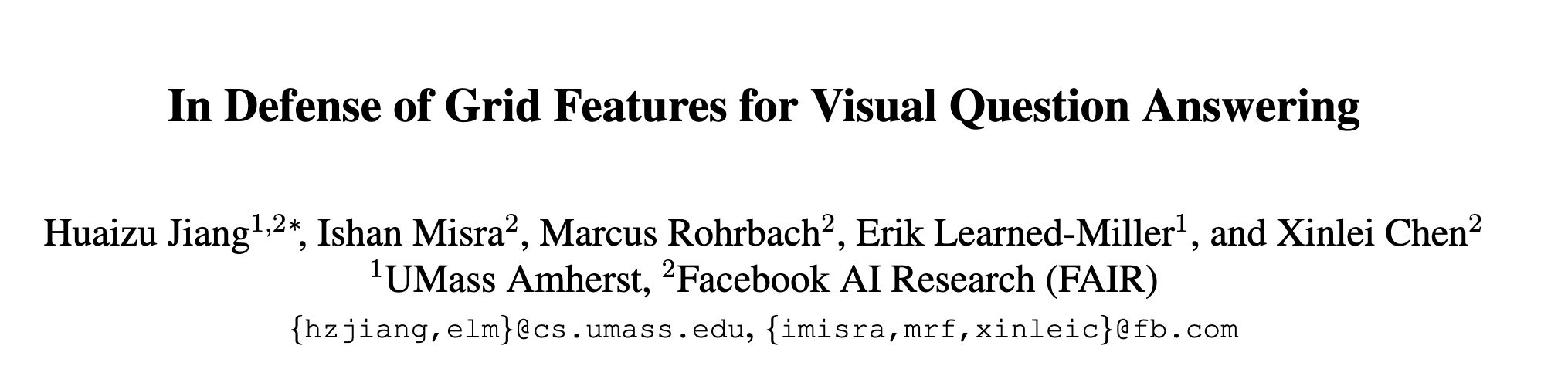 VQA Solution today?
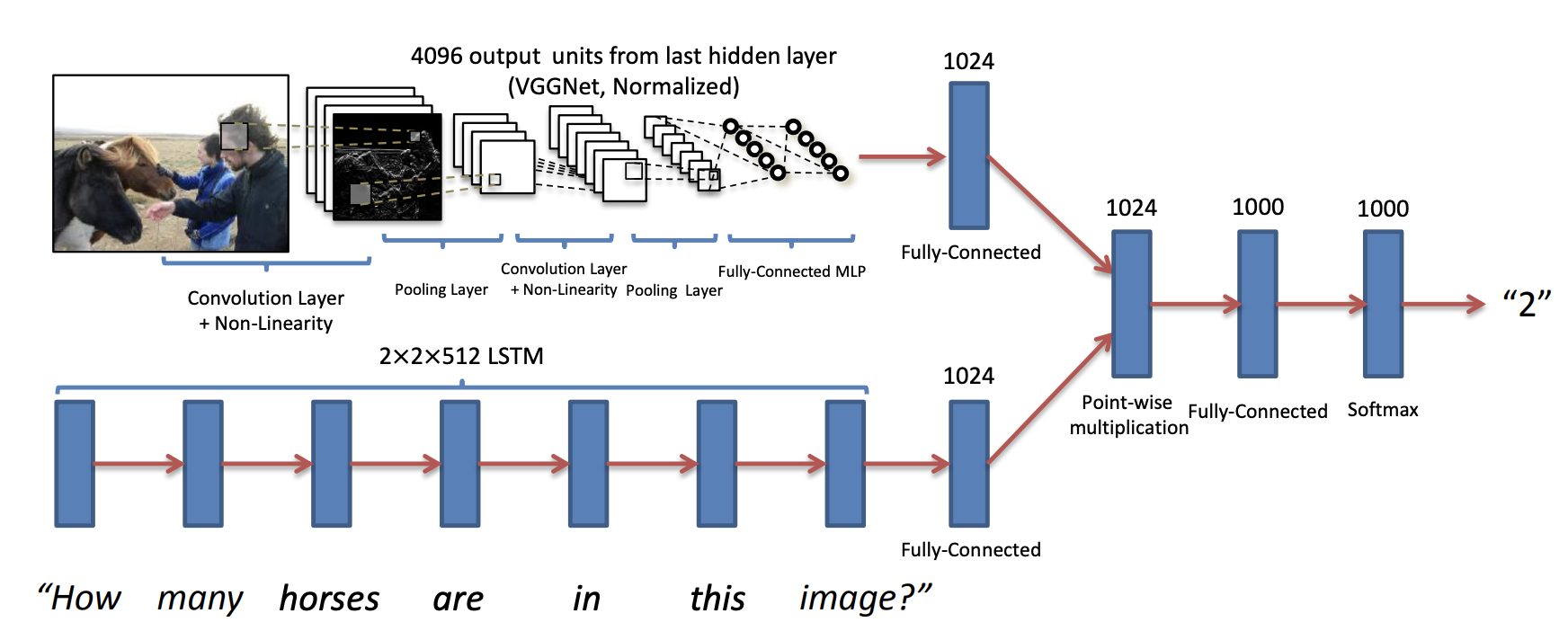 ?
?
Cross Entroy Loss 
Across 5000 possible answers
?
What is the color of the jacket of the man on this picture?
VQA Solution today?
Cross Entroy Loss 
Across 5000 possible answers
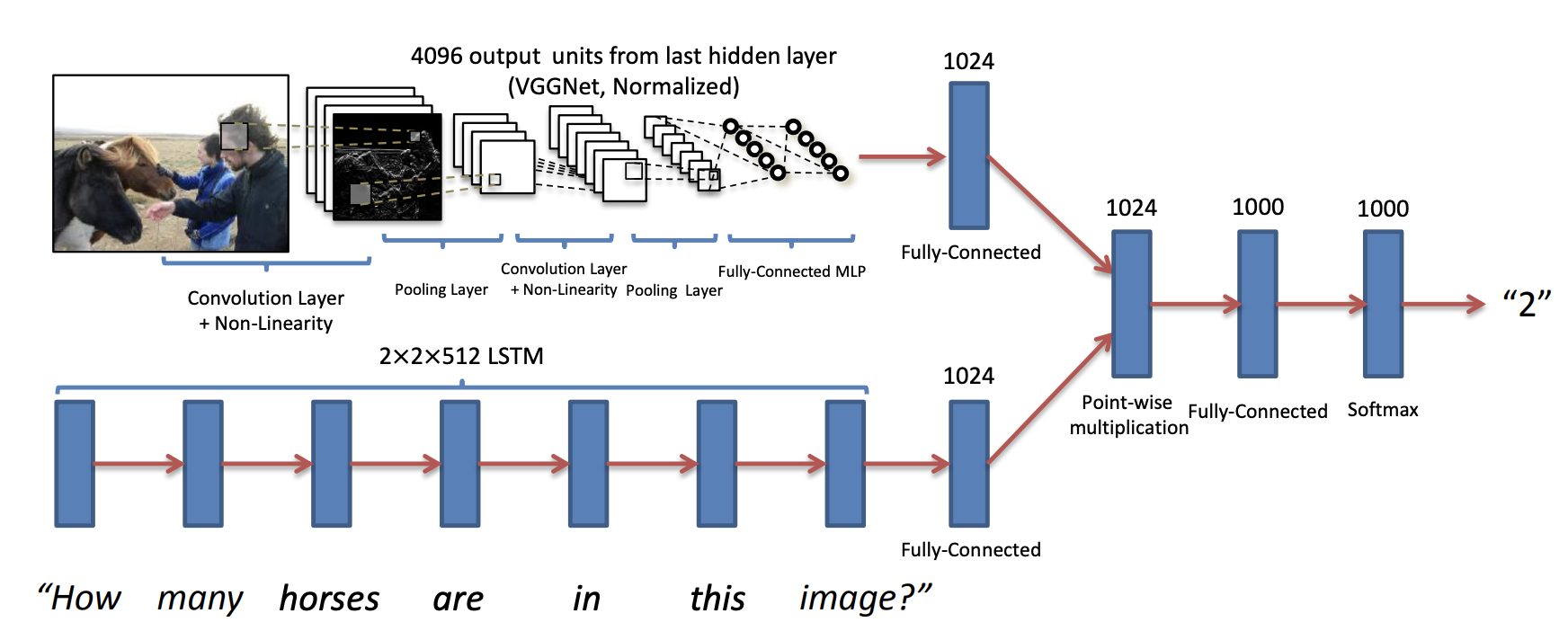 ?
What is the color of the jacket of the man on this picture?
Spotlight: Visual Interface Navigation
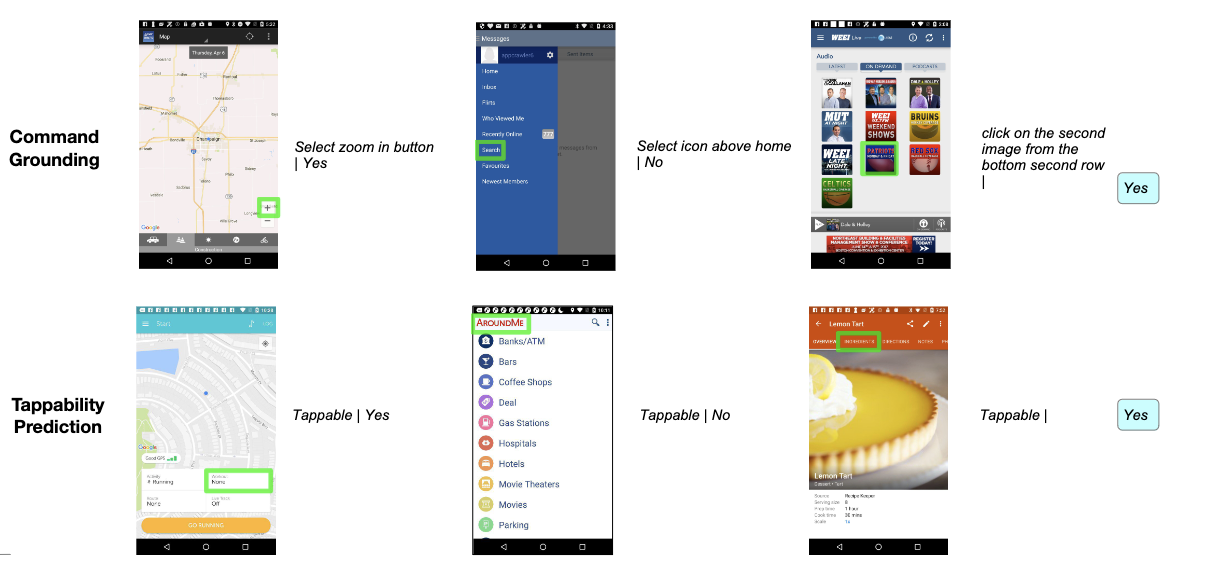 14
Spotlight: Visual Interface Navigation
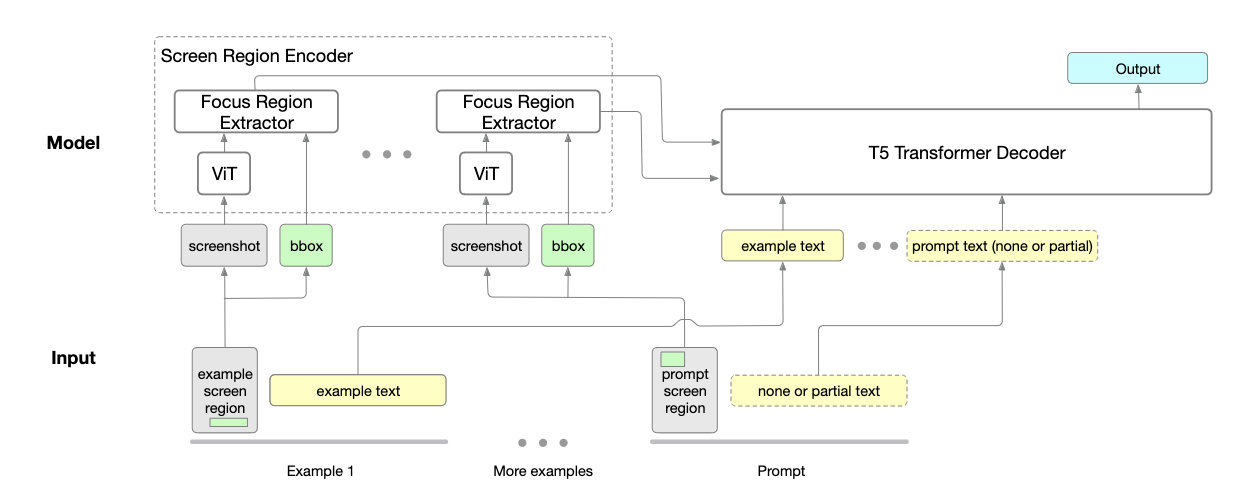 15
Questions